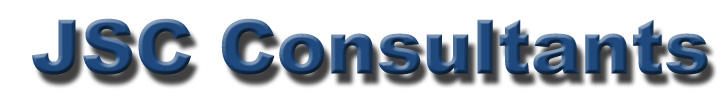 Croissance externe 
Cessions - Acquisitions
Participations Financières
Rencontre Eurocomposant –PLDA/Reflex du 28-06-2011
07/07/2011
SOMMAIRE

II - PLDA – Reflex
	1. Organisation 
	2. Activité et Chiffres clés

II - Eurocomposant
	1. Chiffres clés
	2. Actionnariat

III - Synergie

IV - Questions
ER-JSCC
1
II- PLDA – ReFLEX	1. Organisation
07/07/2011
Groupe créé en 1996 à Aix-en-Provence
RCS Aix-en-Provence B 480 539 667
Capital social 631 200 Euros
Participation Banque de Vizille = 8%
Opération :  Apport de 1,2 M€  en 2005 par Vizille Capital Innovation et Sudinnova, seuls investisseurs, sous forme d’actions de préférence afin de financer : deux nouveaux projets de développements de produits, la forte croissance, l’implantation aux Etats-Unis.
Actionnariat PLDA : 4 associés Arnaud Schleich (PDG), (Sylvain Neveu D.G. Réflex) Stéphane Hauradou, Jean-Yves Brena
ReFLEX CES fait partie de la holding française, PLDA Group, au même titre que la société PLDapplications. PLDA et Reflex sont indépendantes.
Implantation : France (Paris, Aix-en-Provence) et aux Etats-Unis (San José),
Effectif : 75 personnes,
Reflex : 35 pers (Dr Technique : M. Dumetz)
PLDA : 10 pers.
Italie : 5 pers.
Group : 5 pers.
CA consolidé : 10 M€.
Fournisseur : Eurocomposant. Reflex achète des sous-ensembles à Eurocomposant.
Clients : Thales, Safran, EADS, France Telecom, Hewlett Packard, Intel, Siemens, Sony, Toshiba, Ministères
«Aujourd’hui, nous allons chercher nos clients par la technologie ».
ER-JSCC
2
2. Activité et Chiffres clés
07/07/2011
Groupe : Conception et vente de logiciels pour composants programmables appelés blocs de propriété intellectuelle (Intellectual Property Blocks) pour les bus de communication PCI (Peripheral Component Interconnect) et ses dérivés (PCI-X et PCI Express), de cartes électroniques de prototypage et de systèmes électroniques embarqués.
4 produits : 
semi-conducteurs
Capteurs
Composants
Système embarqué pour système complexe
PLDA : 
Développement des IPI
Technologie de conversion du langage informatique vers du hardware.
Pour accélérer ce développement PLDA vient d’acquérir une société italienne spécialisée dans la transposition du langage C vers du matériel.
ReFLEX CES (Custom Embedded Systems) :
Spécialisée dans la conception et l'ingénierie de systèmes électroniques complexes, principalement sur le marché de la Défense. 
3 activités : du conseil et assistance à maîtrises d'ouvrages (dont une offre de formations), des études et développements au forfait, la réalisation et production de petites et moyennes séries.

Export PLDA : 95 % USA
EBIT Group : 10 % à fin mai 2011 
RN Group : 15 % grâce au crédit impôt recherche

Dans le cadre de toute nouvelle acquisition, la société cible resterait indépendante.
ER-JSCC
3
III – Eurocomposant	1. Chiffres clés
07/07/2011
Export : 15 % pour des clients industriels importants, ex. La poste (Asie, Espagne, Europe de l’Est)
EBIT : 1,8 M€
CA : 23,5 M€
Sur le marché des semi-conducteurs, rare société de distribution capable d’être sur des niches pour répondre techniquement aux clients avec réactivité, sans avoir le pouvoir d’achat des multinationales grâce au support des fabricants.
Gammes de produits spécifique : produits construits à la demande (ARROW, ATERA)

Activité Chine : 
Les commandes sont gérées depuis Paris
Plateforme à Hong-Kong : stockage dédié à Eurocomposant

Effectifs :
28 personnes :
7 assistantes commerciales
3 magasiniers
14 ingénieurs dont 2 en recrutements en cours 
	(7 Chefs de produit - 1 Ingénieur par pôle - 7 Ingénieurs commerciaux)
2 comptables
2 Direction
Moyenne d’âge : 40 ans, peu de turn over en 10 ans
ER-JSCC
4
2. Actionnariat
07/07/2011
Directeur commercial (homme clé) : 5,5 %
Assistante commerciale : 1 %
2 ingénieurs : 2 % ensemble
	Ont la volonté de rester dans la société
	
M. Et Mme Fichot propose: 
	-  Un accompagnement de 2 ans  notion à approfondir
	-  Préparer une holding
	-  Un éventuel réinvestissement dans la holding
ER-JSCC
5
III - Synergie
07/07/2011
Complémentarité commerciale entre 2 réseaux de clients ayant des besoins différents
Complémentarité technologique entre les 2 structures permettant :
de répondre à une demande en croissance : l’affichage
D’allier maîtrise d’ouvrage et standardisation
Reflex est sous-traitant d’Eurocomposant dès que le client a besoin de sur-mesure pour des systèmes complexes.
ER-JSCC
6
IV - Questions
07/07/2011
M. Neveu : Sans la direction d’Eurocomposant, saurons-nous aller chercher les franchises en Asie ?
	 Dépendance de l’activité aux dirigeants,
Stratégie des contrats Asie, conditions des contrats clés
ER-JSCC
7